C.S. Lewis   Mere Christianity
:
“…many people are deterred from seriously attempting Christian chastity because they think (before trying) that it is impossible.”

“We may, indeed, be sure that perfect chastity—like perfect charity—will not be attained by any merely human efforts. You must ask for God’s help. Even when you have done so, it may seem to you for a long time that no help, or less help than you need, is being given. Never mind. After each failure, ask forgiveness, pick yourself up, and try again.”
PURITY
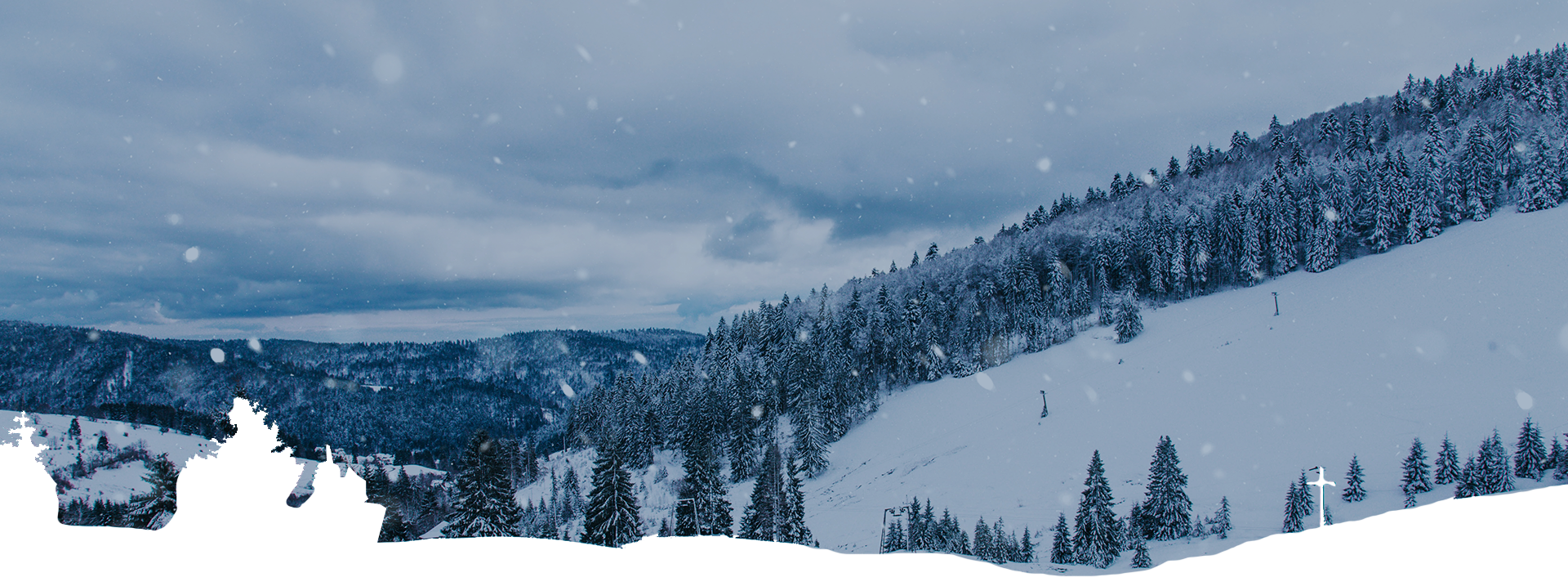 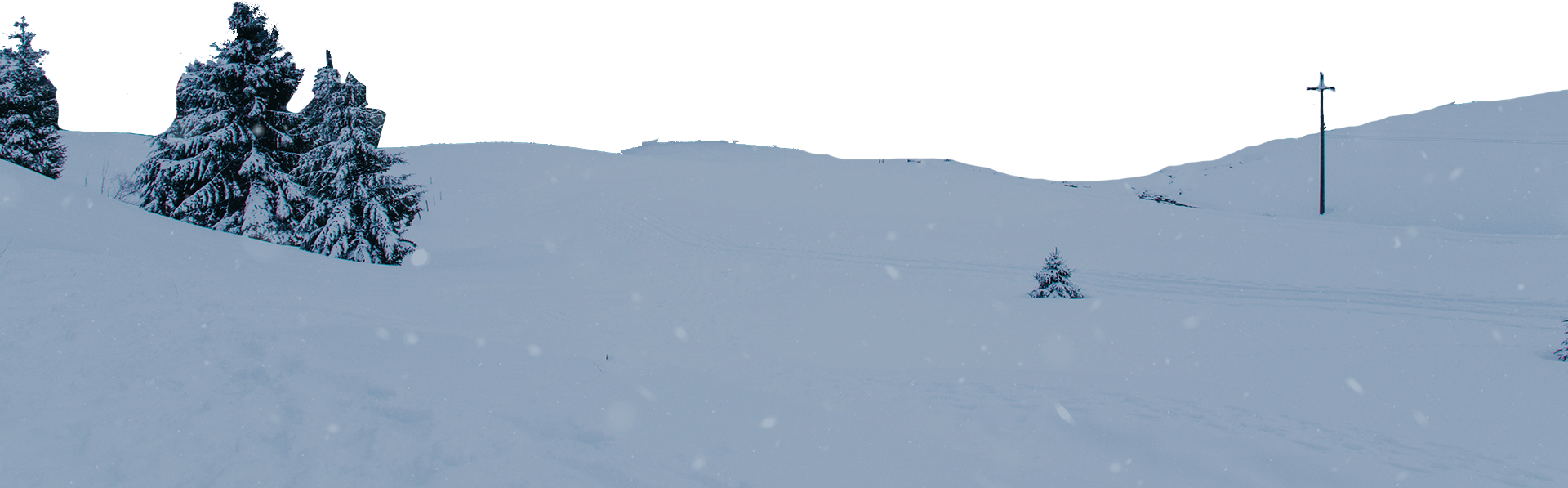 A Radical View of
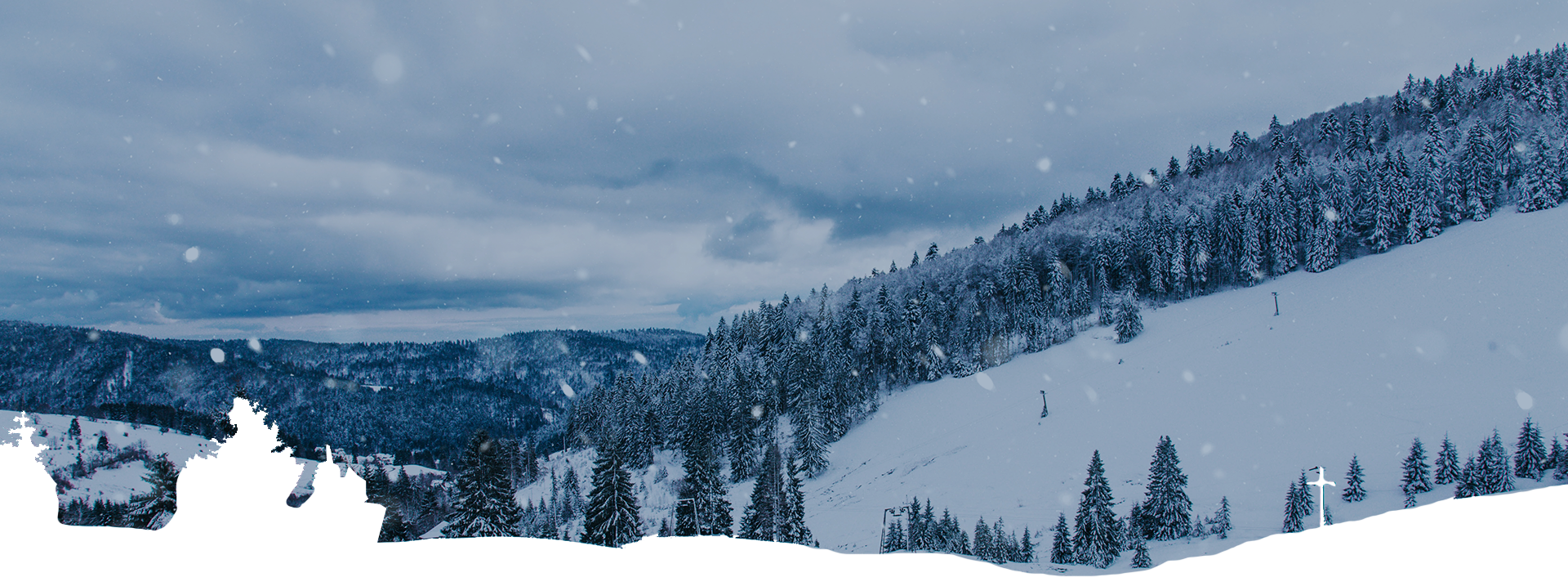 PURITY
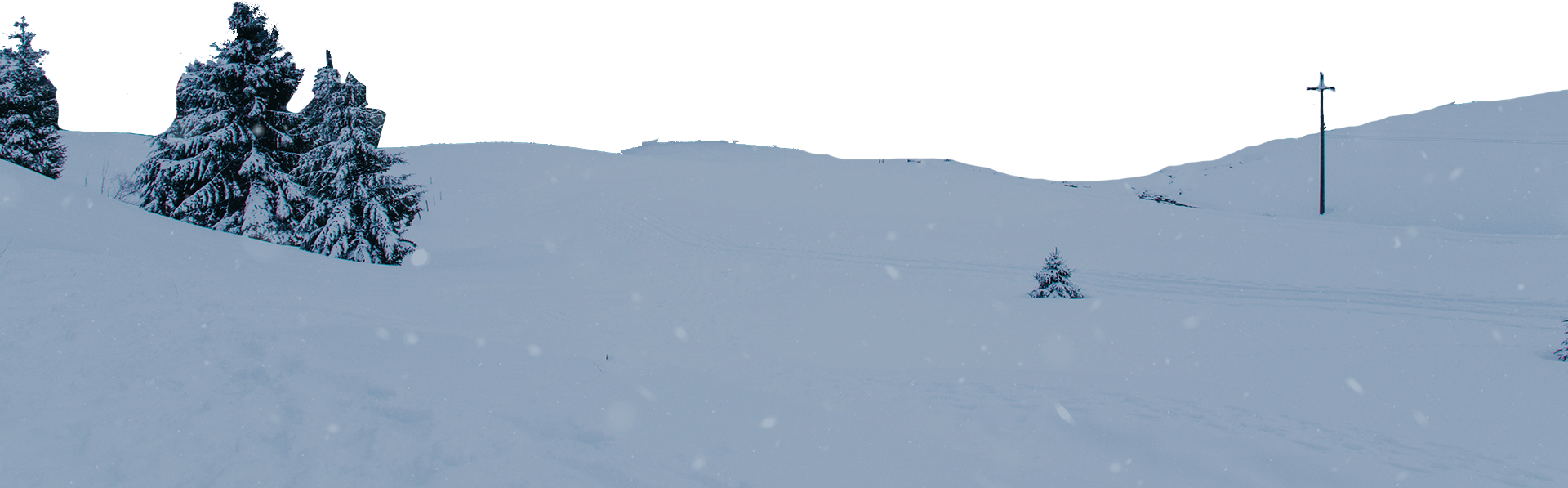 The FIGHT for Purity
The Bible is filled with examples of the sad end for fornicators and adulterers.
(Deut. 22:22; I Cor. 6:9)
But Jesus taught that these sins spring from the heart – Mark 7
Godly people need to fight against LUST!
Job 31:1
Romans 7:7-8
STARTS With Battling LUST
Jesus is addressing sin, not temptation!
Matthew 5:28 “…everyone who looks at a woman with lustful intent…” ESV
I I   Samuel 11:1-4
Then it happened in the spring, at the time when kings go out to battle, that David sent Joab and his servants with him and all Israel, and they destroyed the sons of Ammon and besieged Rabbah. But David stayed at Jerusalem. Now when evening came David arose from his bed and walked around on the roof of the king’s house, and from the roof he saw a woman bathing; and the woman was very beautiful in appearance.
I I   Samuel 11:1-4
So David sent and inquired about the woman. And one said, “Is this not Bathsheba, the daughter of Eliam, the wife of Uriah the Hittite?” David sent messengers and took her, and when she came to him, he lay with her; and when she had purified herself from her uncleanness, she returned to her house.
STARTS With Battling LUST
Jesus is addressing sin, not temptation!
Matthew 5:28 “…everyone who looks at a woman with lustful intent…” ESV
I Corinthians 10:12 “…let him who thinks he stands take heed that he does not fall.”
Requires RADICAL Tactics
ALL Sin is DEADLY!
Romans 5:12; 6:23; Ezekiel 18:4
Paul taught this same idea:
I Corinthians 6:18 “Flee from fornication”
II Timothy 2:22 “Flee youthful lusts and pursue righteousness”
Romans 12:2 “…be transformed by the renewing of your mind
PURITY
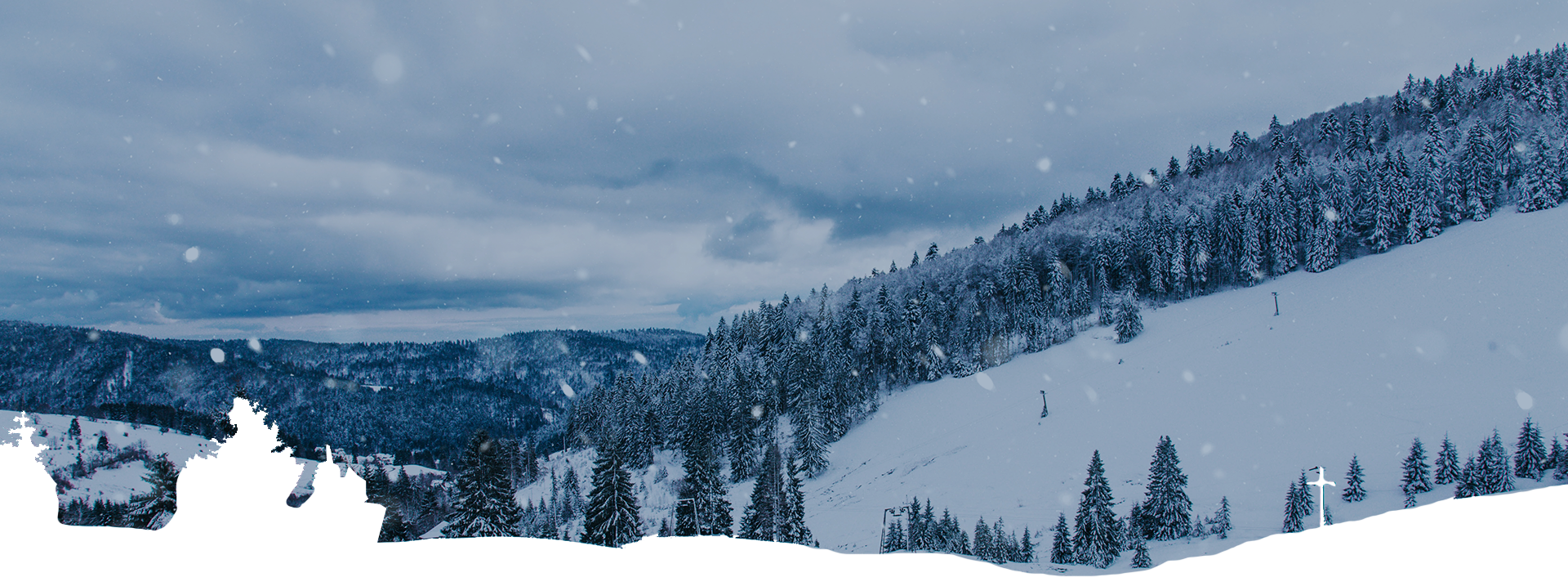 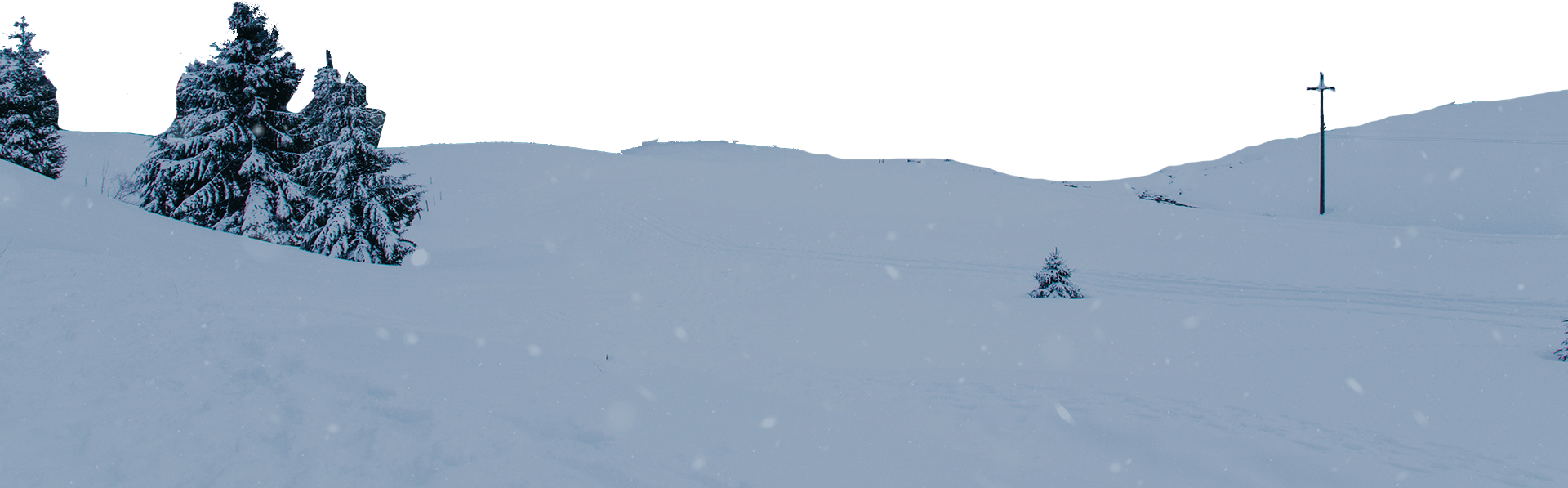 A Radical View of
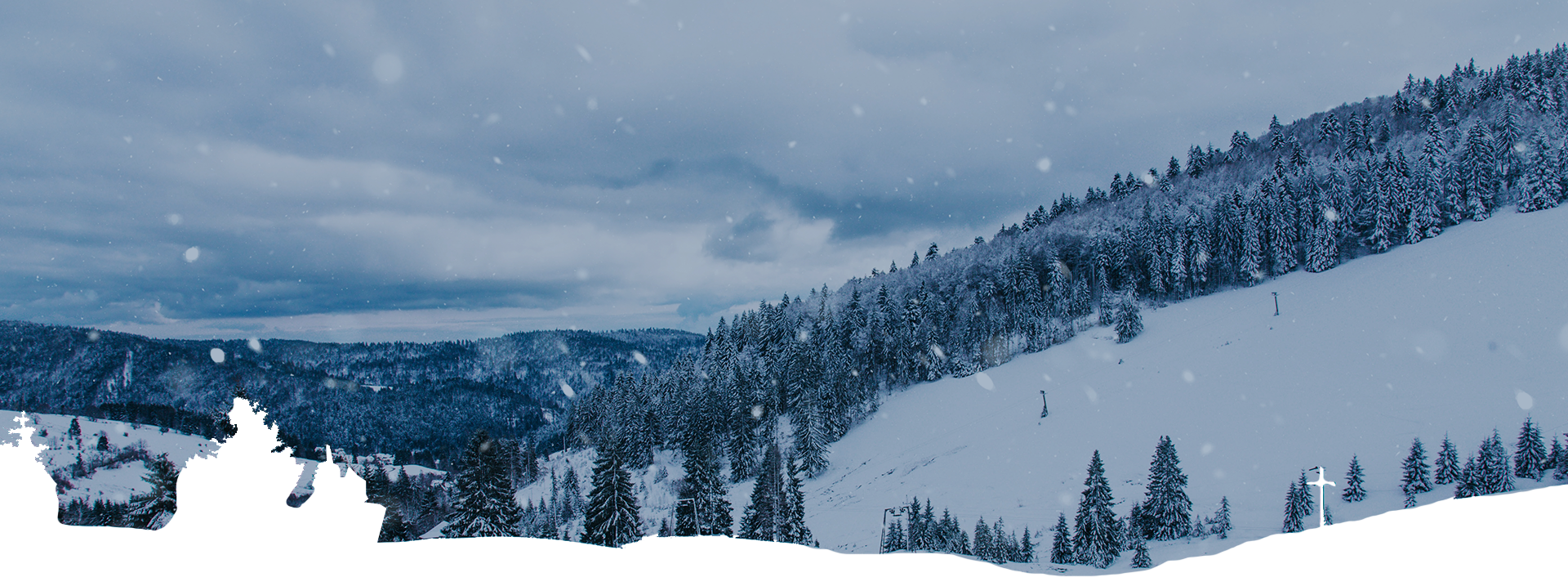 PURITY
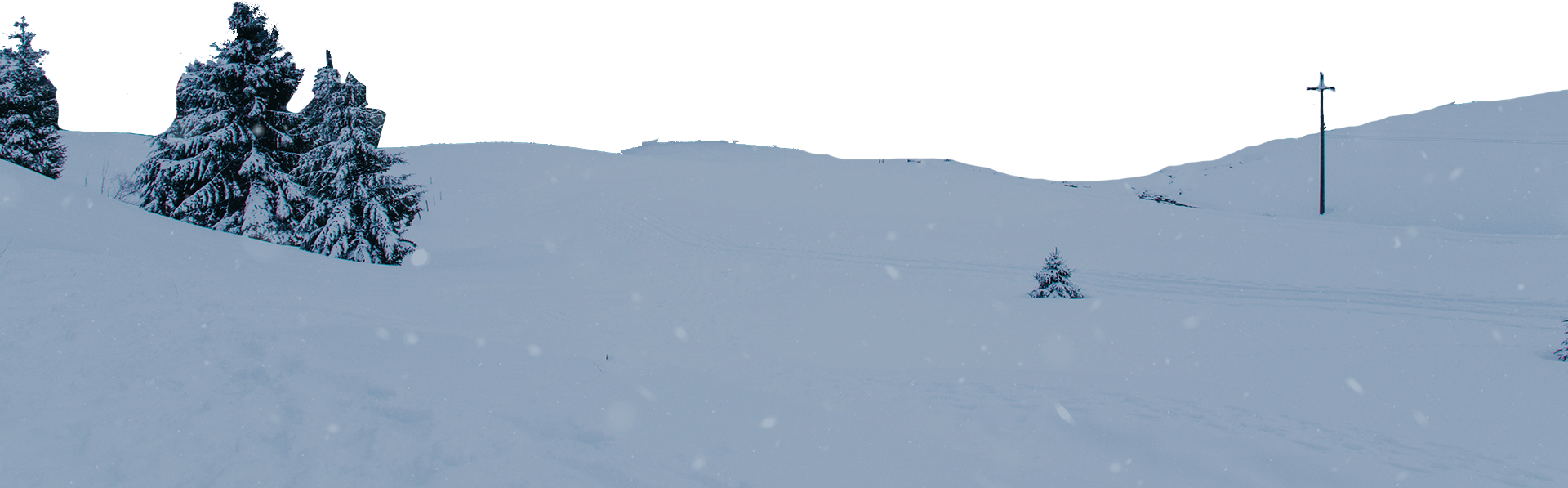